The Teaching Profession in our hands “Our voices and plight matter”
Inaugural Teachers Conference 2023
Teacher Agency, Leadership and Autonomy
Mokhudu MachabaNgwanamago Primary schoolMogodumo circuitCapricorn South DistrictLimpopo
Presenter
Leadership in teaching
I personally believe that my leadership role emanates from roles and responsibility outlined in PAM.
Being a leader means:

Making decisions
Solving problems
Leading projects
Being Innovative
Collaborating with stakeholders
3
Teacher Agency
Teacher agency can be attributed to 7 elements that can contribute to effective learning and teaching.
 Voice
Choice 
Engagement 
Motivation
Ownership 
Purpose and 
Self driven
Autonomy
With a healthy amount of teacher autonomy, students are more likely to feel like their teachers are there to teach, not implement or comply. Therefore, they're more likely to consider ideas, not rehearse answers.
Autonomous teachers have the freedom to plan and practise teaching activities. Also, they have an important role in decision making about critical issues in their duties
In sociology and philosophy agency refers to autonomy or the extent to which an entity is free to exert its own will, independent of other entities.
The statement above allows for key words in the topic to work interchangeably
5
How I took my role as a teacher to be my voice and plight
Professional Development
I took an initiative to develop myself guided by the ISPFTEPD
Through that I took courses that enabled me to improve my skills
I entered competitions to showcase the work I am doing with my learners
I became resourceful in an under-resourced classroom .
By contextualizing my lessons to relate to my learners environment
By improvising resources and becoming innovative.
By implementing ideas from my learners
Empowering Communities
I initiated programs to train community members on ICT and collaborated with institutions of higher learning to certify them
I trained my peers from school to national level either through my personal initiative or collaborating with other stakeholders
6
What are the guiding tools of trade?
Department of Basic Education policy documents :
CAPS Subjects policies
NPR
NPPPPR
White paper 6
White paper 7
Just to mention few
More guidelines on a wider perspective
NDP 2030
Emphasizing on  (5. Inclusive  Rural Economy,  7. Quality Education,  9. Social protection)
SDG’s 
Emphasizing on  ( 4 Goals)
7
Initiated projects as an agent of change
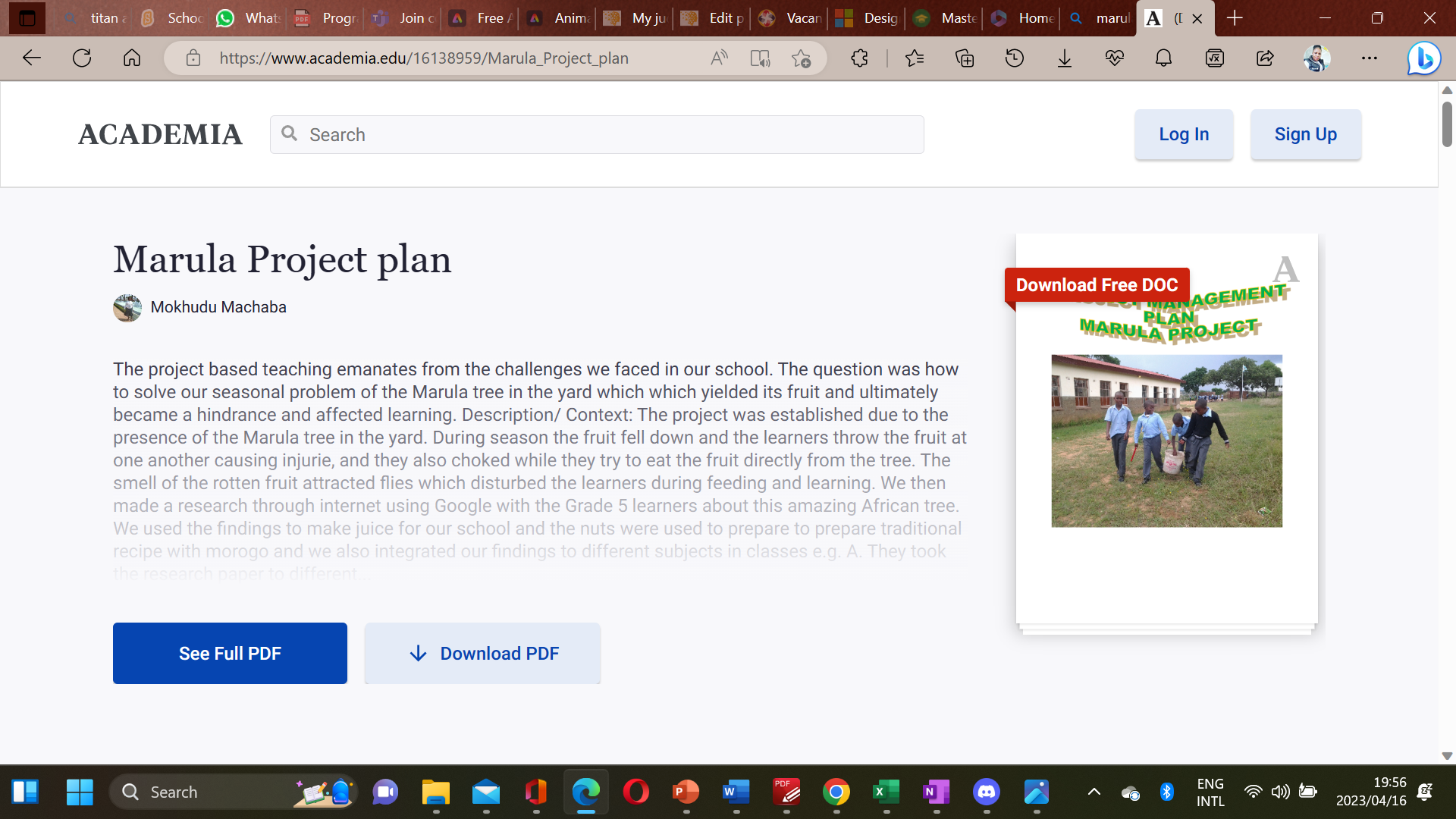 Initiated projects as an agent of change
High valued projects that I am looking forward to establish an economic empowerment for the community
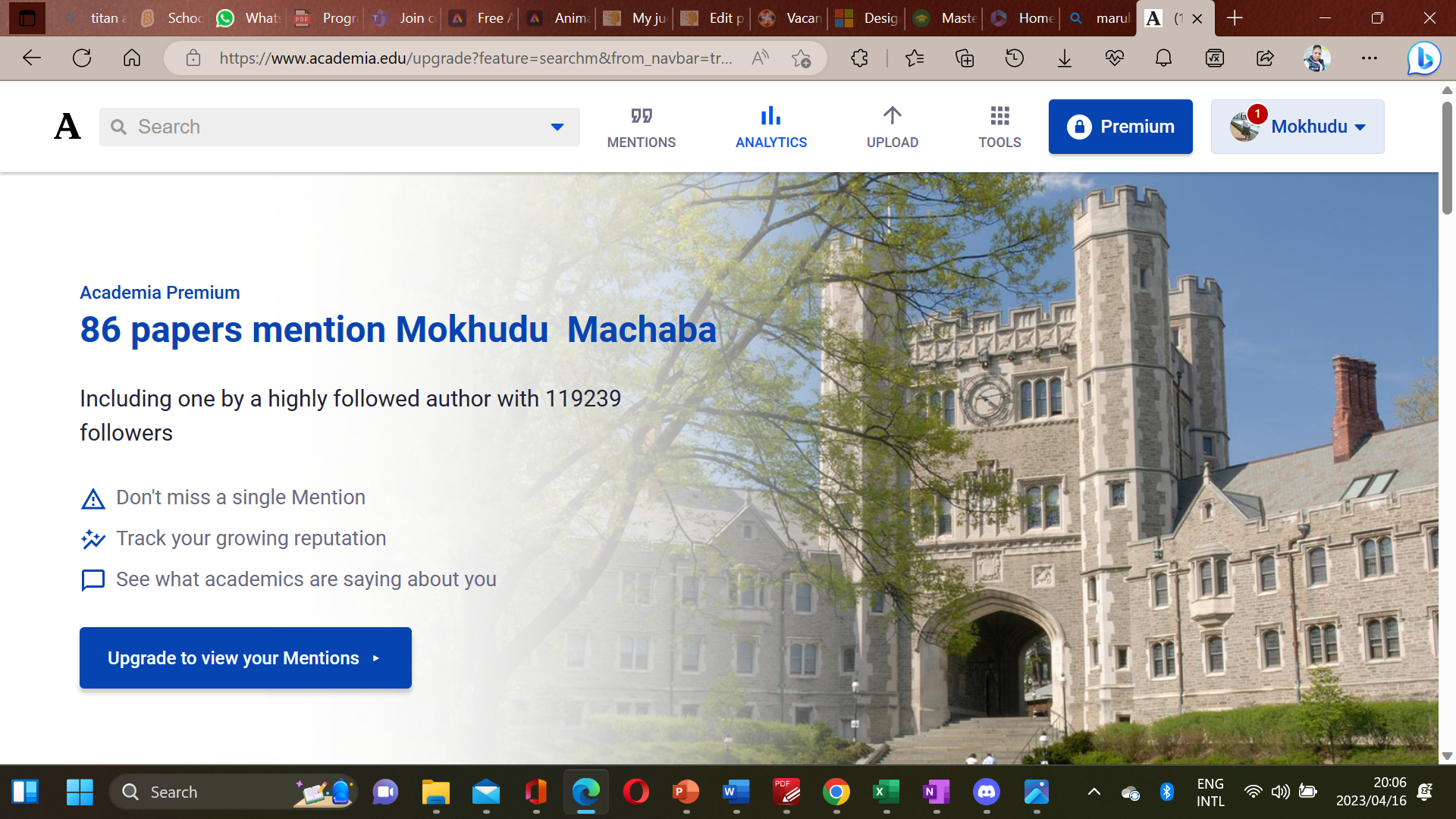 School Improvements and  Development
CPSI SPECIAL MINISTERIAL AWARD
The school was awarded the Special Ministerial Award in 2016 and the money was used to install the projector , the first Interactive whiteboard and the laptop
12
Pilot school
The Limpopo Department of Education offered 52 laptops towards the coding and robotics program and the school was declared a pilot school.
13
Peer Coaching and Training
School based training
I have trained over 100 schools on ICT Integration into curriculum in collaboration with Microsoft, SchoolNetSA, Bellamatrix ICT Foundation etc.
15
Circuit Based Training
I have initiated trainings in my circuit to train my peers and seniors on ICT Integration intom curriculum.
16
District Engagement
I have engaged in district NTA advocacy, coaching and mentoring since 2018.
I have assisted in compilation of district presentation for the National districts awards
17
Provincial Engagenments
I served in the district ICT committee for digitizing IQMS from being paperless to electronic. 
I have coached and mentored NTA candidates for national adjudication,
18
Commuinity Development
Computer literacy program for Women and Youth
I have trained community members on computer literacy and managed to certify them through higher institutions of learning through collaborative programs
20
Extended programs
Training teachers outside of work either face to face or through online platforms by hosting mini conferences.
21
Recognition from private sector
22
ISPA SUPER TEACHER SINCE 2009
From 2009 I have been showcasing my learners work.
I have been awarded three times as a champion.
23
MIEE EXPERT
2015 I Represented South Africa at the Microsoft Campus in Redmond USA 
My team got position overall 2 on overall permance out of 43 teams
24
Recognitions and Awards
Nationally and Globally
25
National Teacher Awards
Excellence in Primary school teaching 2018
26
Global Teacher Price
Top 10
27
On the teachers matter platform I am regarded as one of changemakers Globally
28
THANK YOU
Mokhudu Machaba
+27 769645416
info@mokhuducreations.net
https://mokhuducreations.net